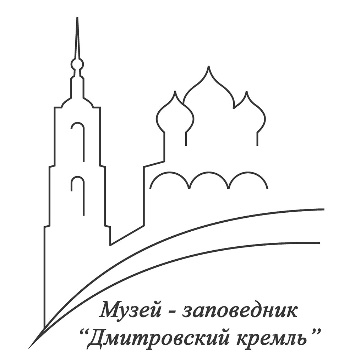 Волонтеры культуры
МБУ «Музей-заповедник «Дмитровский кремль»
Форум волонтеров культуры во Владимире
Волонтеры культуры
Акция, приуроченная к Дню заботы о памятниках истории и культуры
Волонтеры культуры
Благоустройство территории дома свщ. Серафима Звездинского
Волонтеры культуры
Форум «Подмосковье – это мы»
Волонтеры культуры
Совещание в Правительстве Московской области
Волонтеры культуры
Субботник в храме.
Волонтеры культуры
Волонтеры культуры
Волонтеры культуры помогают в детском лагере